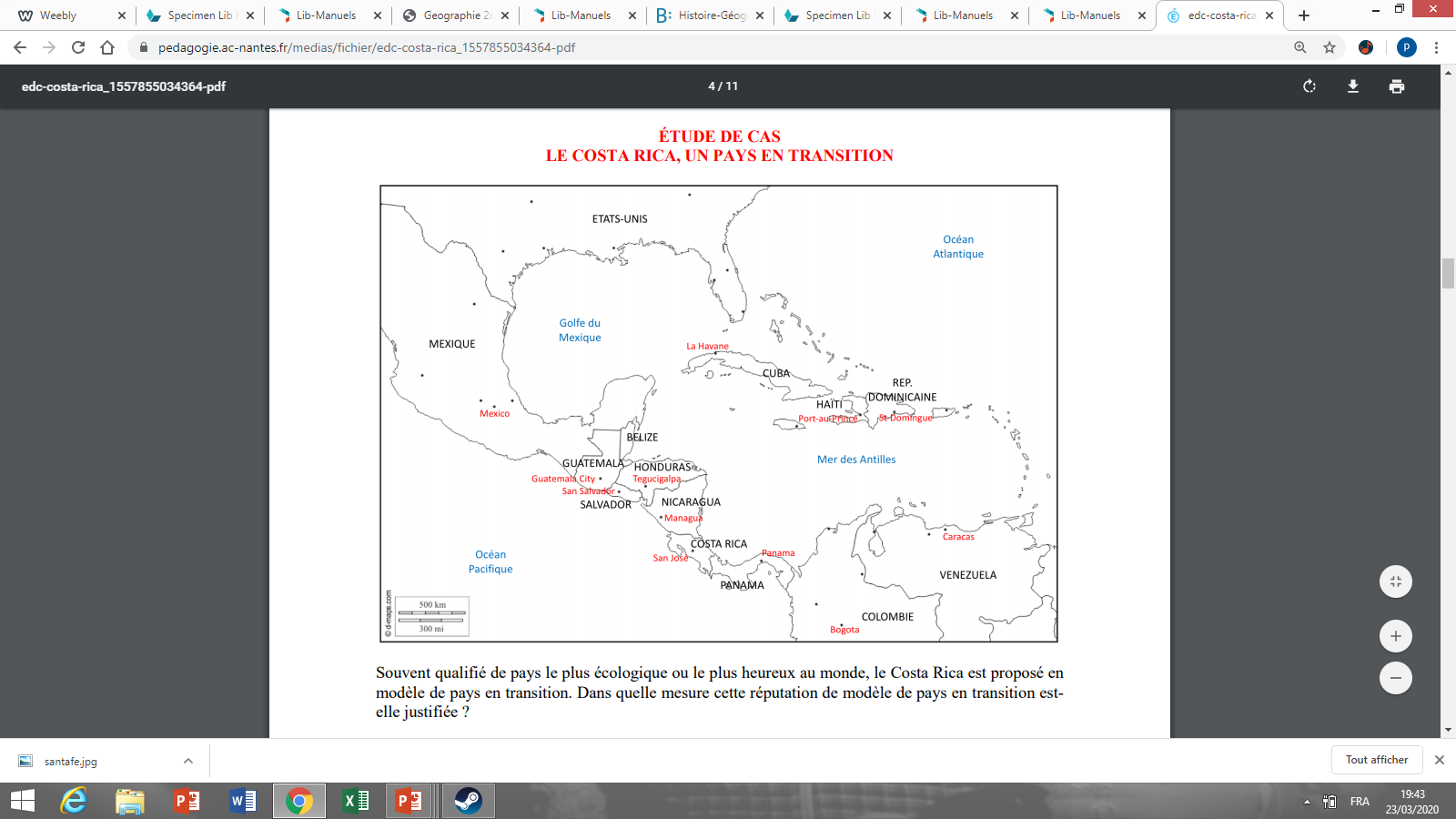 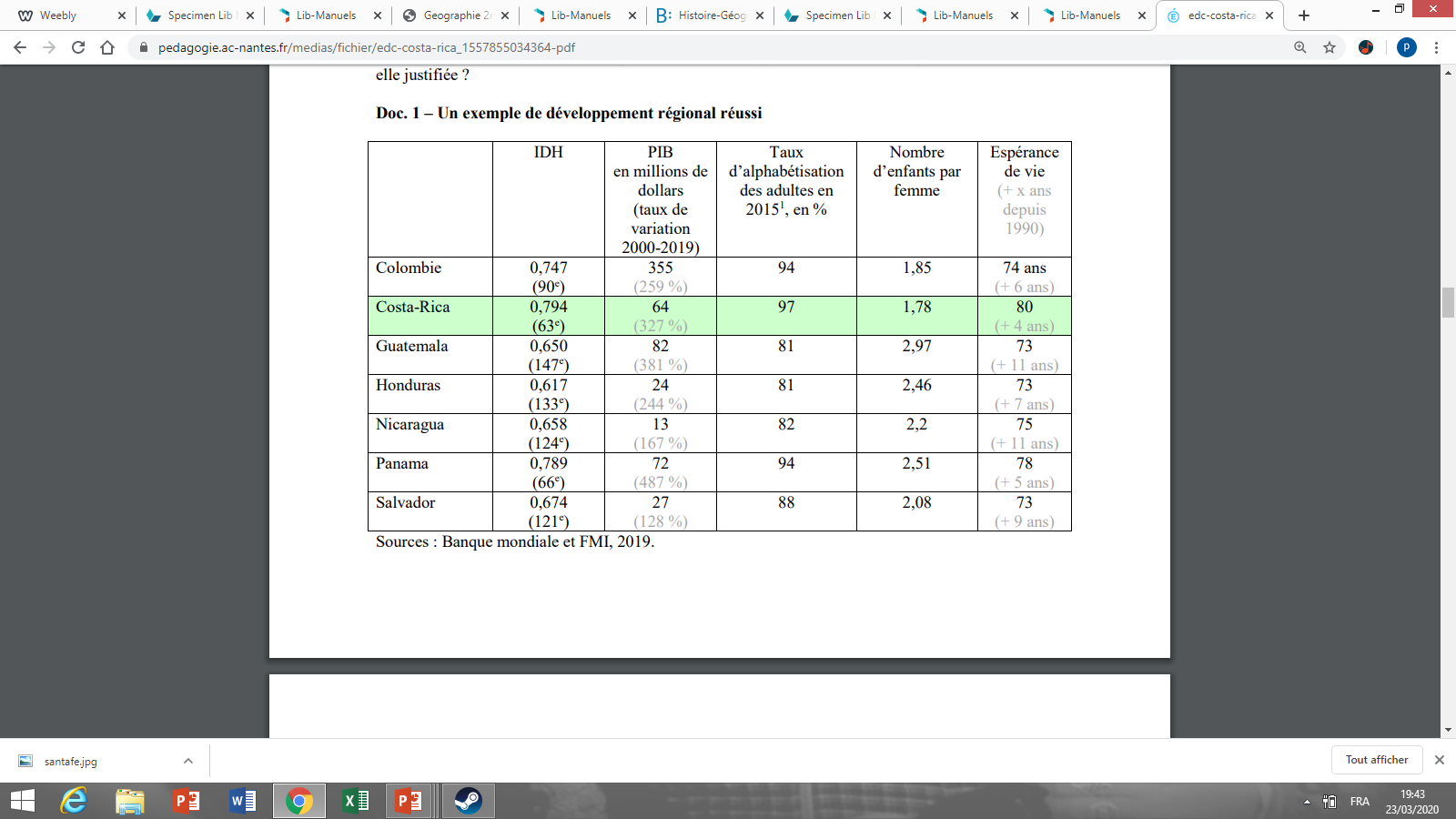 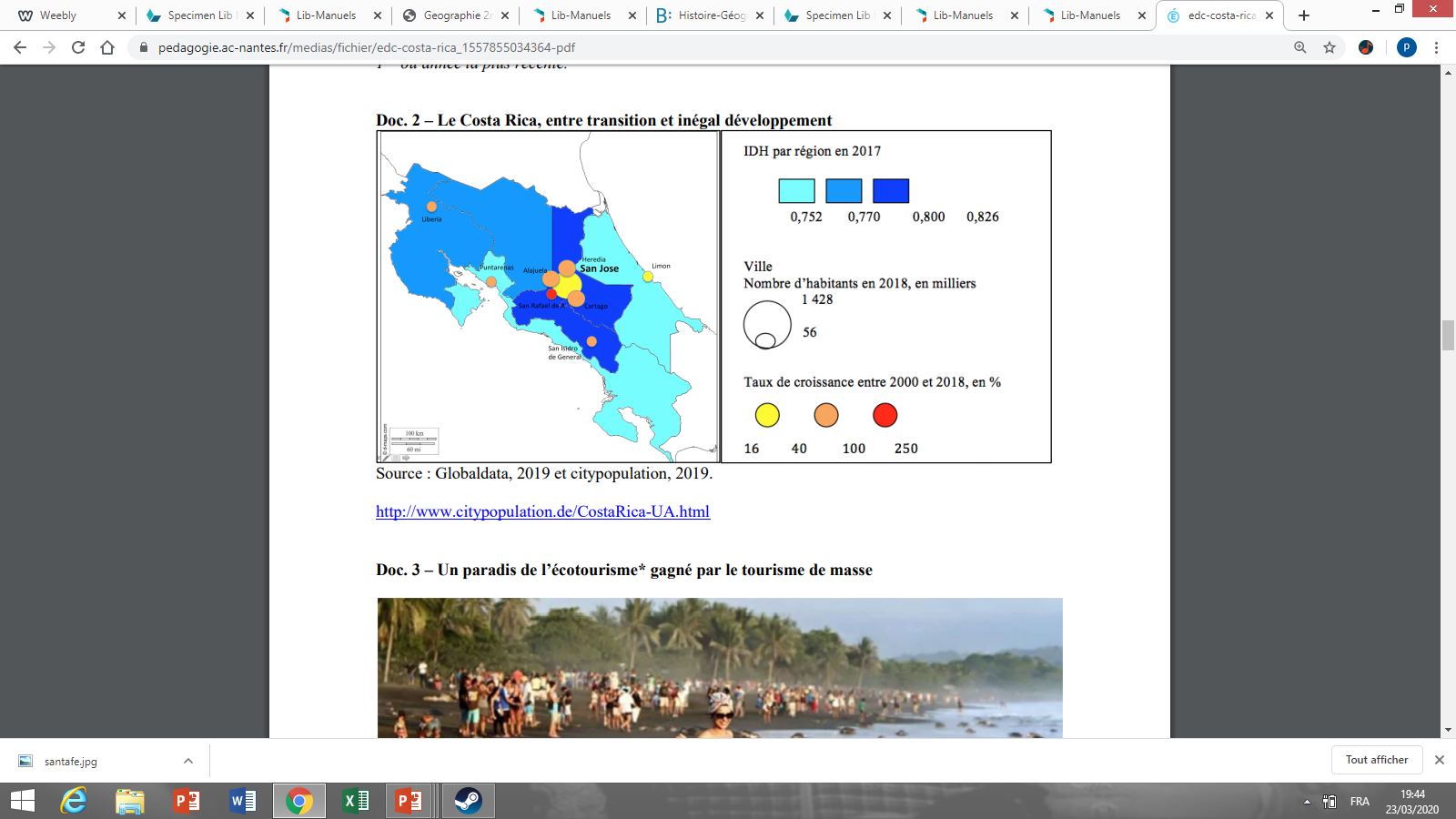 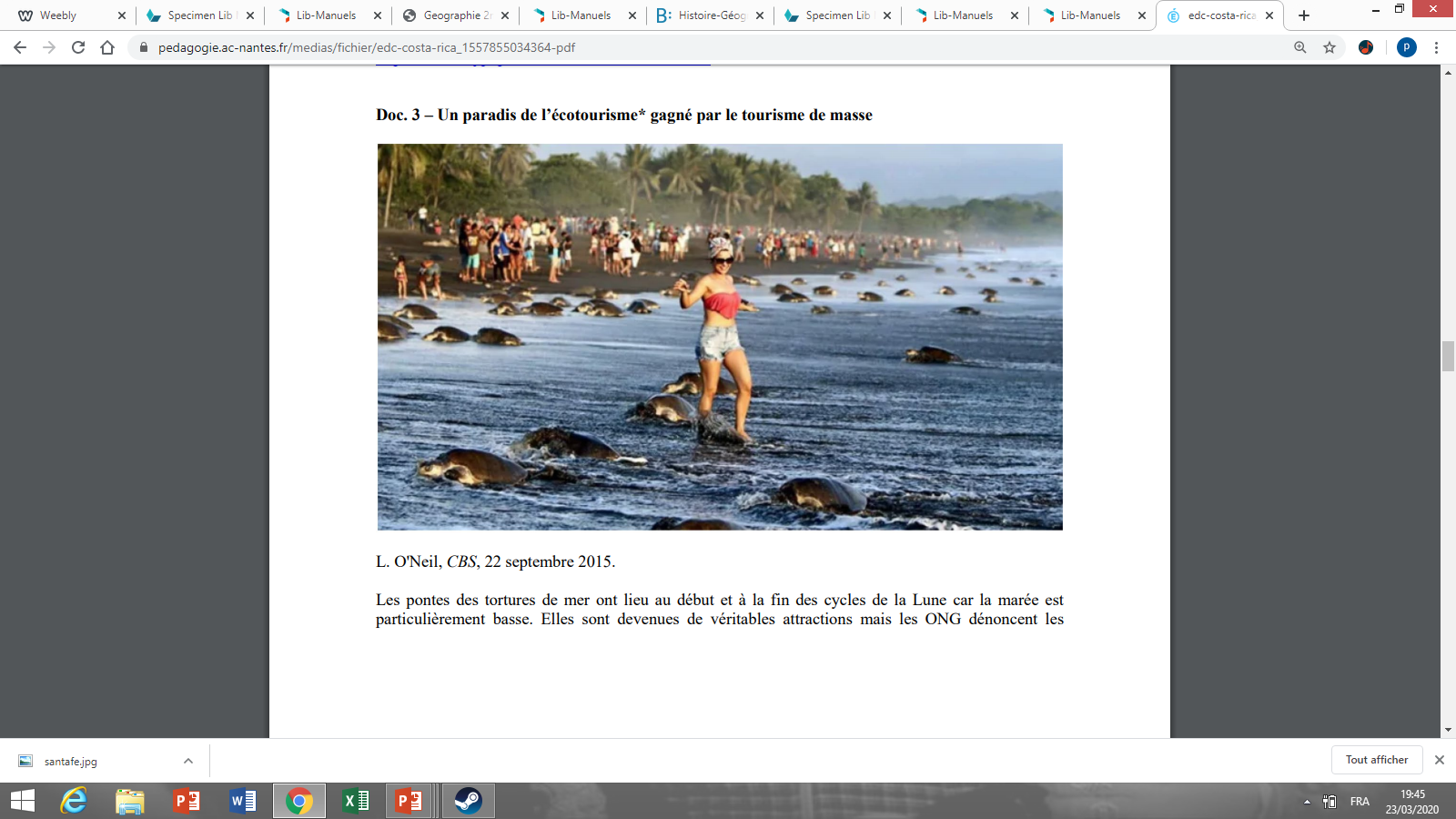 Les pontes des tortures de mer ont lieu au début et à la fin des cycles de la Lune car la marée est particulièrement basse. Elles sont devenues de véritables attractions mais les ONG dénoncent les nombreuses dérives : touristes qui touchent les tortues, parents qui font grimper leurs enfants sur les animaux pour une photo souvenir…
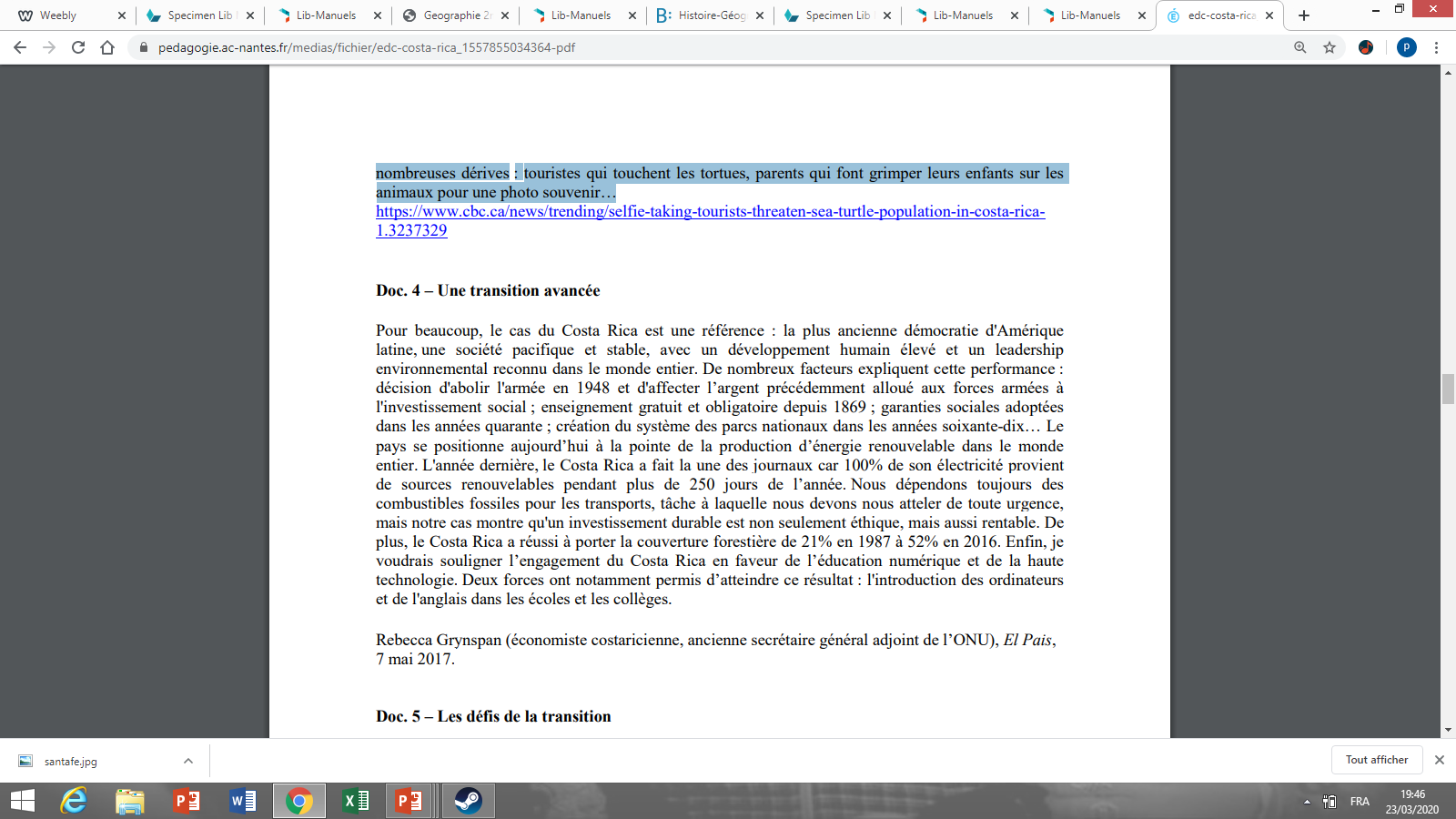 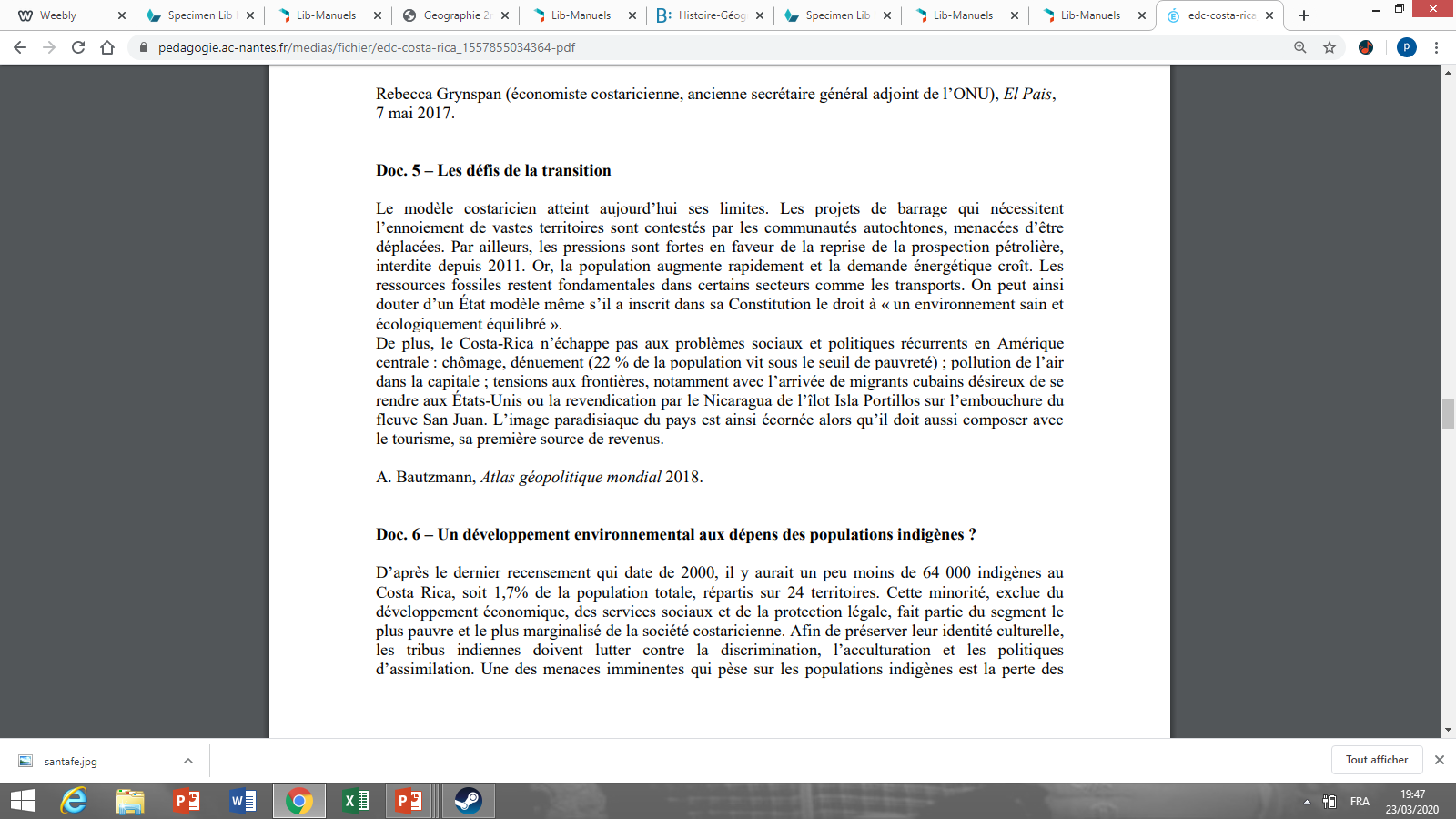 Doc. 6 – Un développement environnemental aux dépens des populations indigènes ? 

D’après le dernier recensement qui date de 2000, il y aurait un peu moins de 64 000 indigènes au Costa Rica, soit 1,7% de la population totale, répartis sur 24 territoires. Cette minorité, exclue du développement économique, des services sociaux et de la protection légale, fait partie du segment le plus pauvre et le plus marginalisé de la société costaricienne. Afin de préserver leur identité culturelle, les tribus indiennes doivent lutter contre la discrimination, l’acculturation et les politiques d’assimilation. Une des menaces imminentes qui pèse sur les populations indigènes est la perte des terres et des ressources naturelles que les agriculteurs non indigènes, les compagnies minières, pétrolières et hydroélectriques conquièrent petit à petit. (…) En raison de leur isolement dans la forêt costaricienne difficilement pénétrable, les indigènes sont aujourd'hui très peu métissés et ont gardé leur authenticité. 

Mars 2012,
VOCABULAIRE L’Écotourisme : pratique du tourisme durable orientée vers des espaces naturels peu transformés par l’homme. 

ACTIVITÉ Prenez connaissance de l’ensemble des documents puis complétez le tableau suivant pour répondre à la problématique : dans quelle mesure la réputation de modèle de pays en transition est-elle justifiée dans le cas du Costa Rica ? Quelles en sont cependant les limites ?
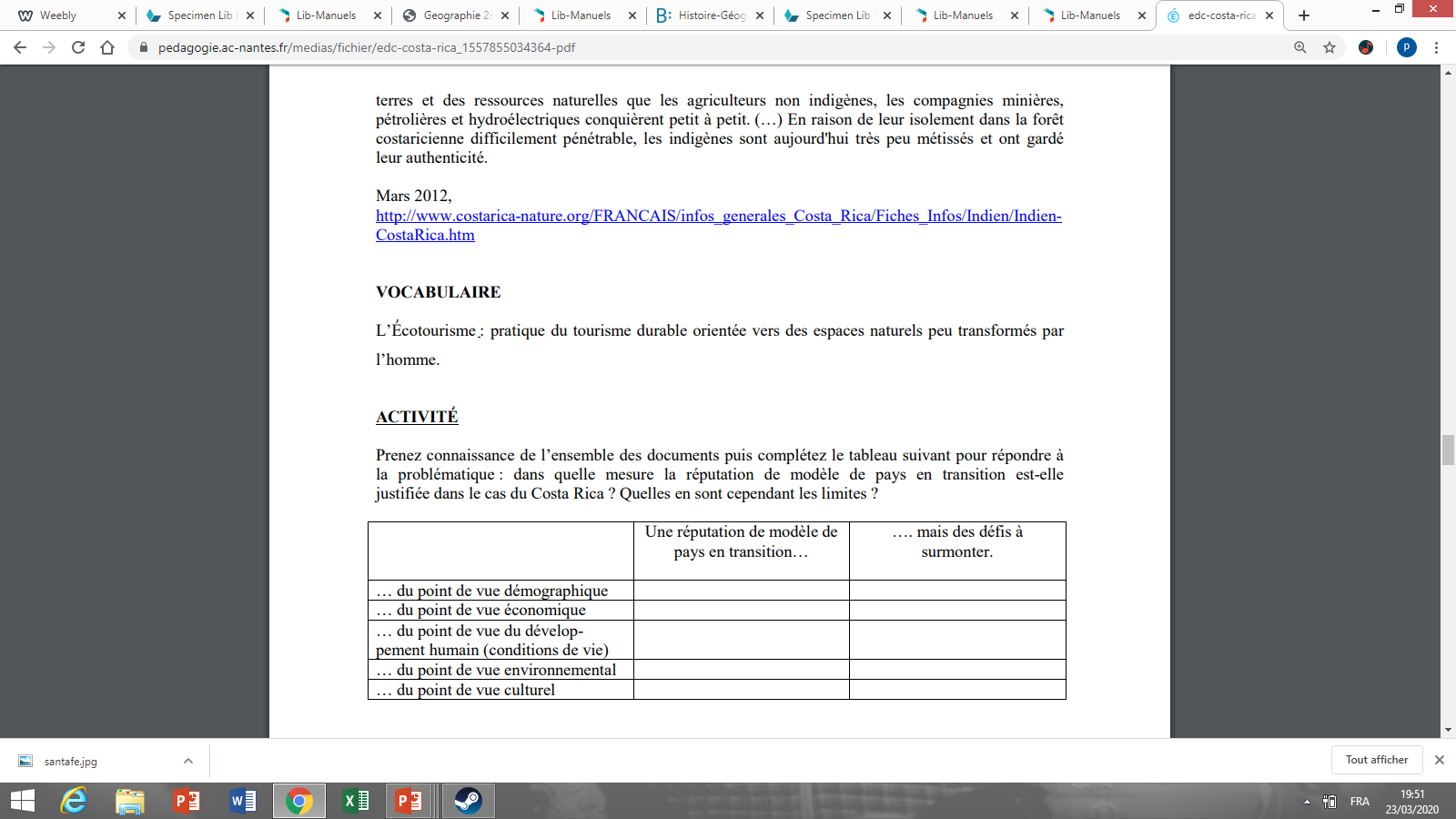 Il s’agit de reproduire le tableau…afin d’agrandir les colonnes et les cases si nécessaire !